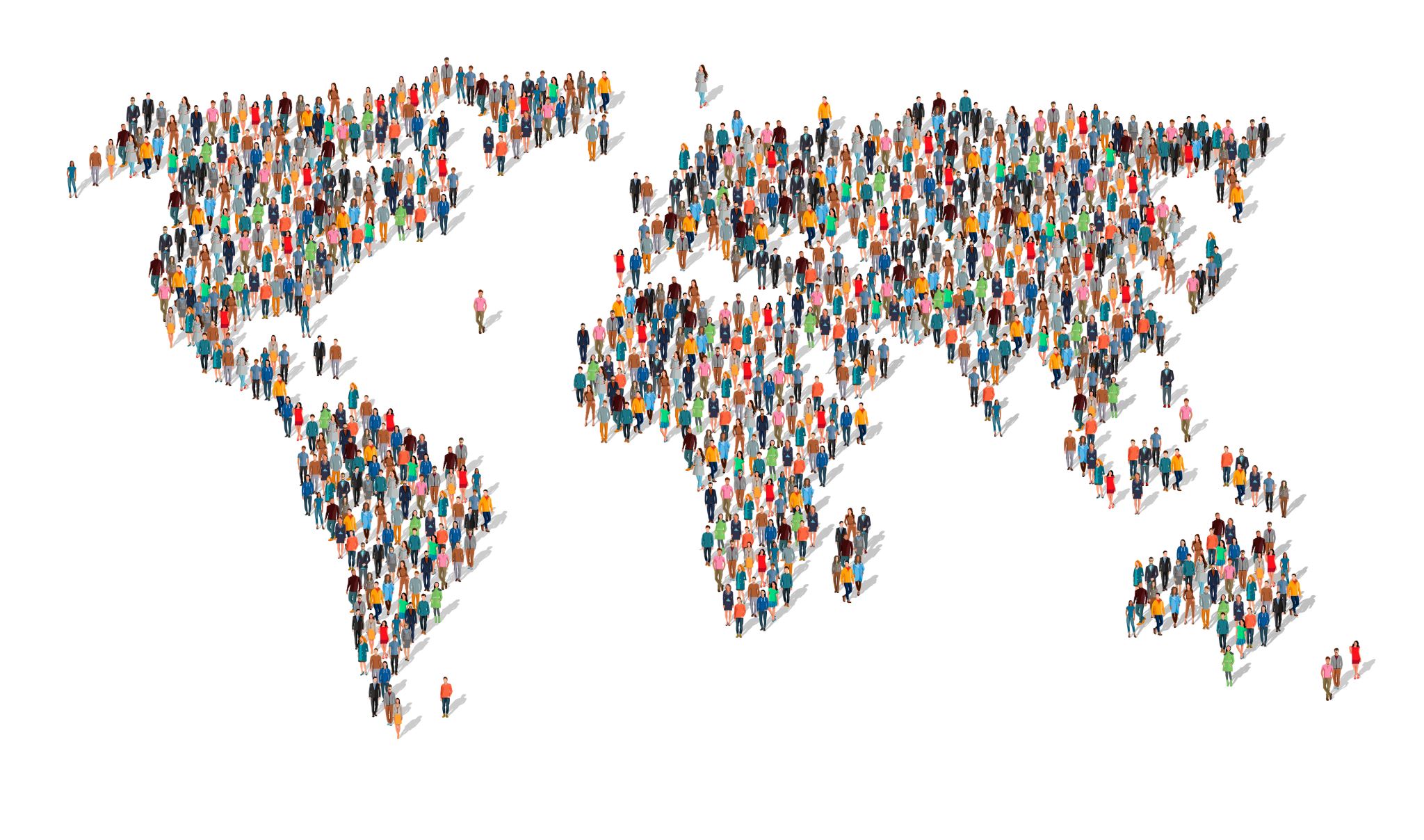 Migração e ODS
Carla Mustafa
Migração e ODS
Migração e ODS
Agenda 2030 para desenvolvimento sustentável - um plano de ação para as pessoas, o planeta e a prosperidade, que busca fortalecer a paz universal. O plano indica 17 Objetivos de Desenvolvimento Sustentável, os ODS, e 169 metas, para erradicar a pobreza e promover vida digna para todos, dentro dos limites do planeta.
Acordo firmado em 2015 por 193 países membros da ONU
Direitos Humanos
Paz
Segurança
Migração e ODS
Agenda 2030: universal, integrada e indivisível
5 Ps: Pessoas, Planeta, Prosperidade, Paz e Parcerias 
“Ninguém é deixado para trás”
Migração e ODS
Migração, deslocamento forçado, mobilidade humana
Agenda setting nos anos 2000
Crise humanitária em 2015
Pacto Global para os Refugiados (2016)
Pacto Global para as Migrações (2018): migração segura, ordenada e regular
Migração e ODS
Meta 10.7
 Nações UnidasFacilitar a migração e a mobilidade ordenada, segura, regular e responsável das pessoas, inclusive por meio da implementação de políticas de migração planejadas e bem geridas.

BrasilFacilitar a migração e promover a integração de migrantes e refugiados à sociedade brasileira. 

Indicadores10.7.1 - Custo de recrutamento suportado pelo empregado em proporção do rendimento anual auferido no país de destino.10.7.2 - Número de países que implementaram políticas de migração bem geridas.
Migração e ODS
Governança migratória da perspectiva global para local
Local turning – “localização” de processos
OIM: Marco da Governança da Migração (Migration Governance Framework – MiGOF) e  Migration Governance Indicators -MGI  - do global para o Local
Diálogo e articulação entre diferentes atores
Migração e ODS
Obrigada!

Carlamustafa.adv@gmail.vom